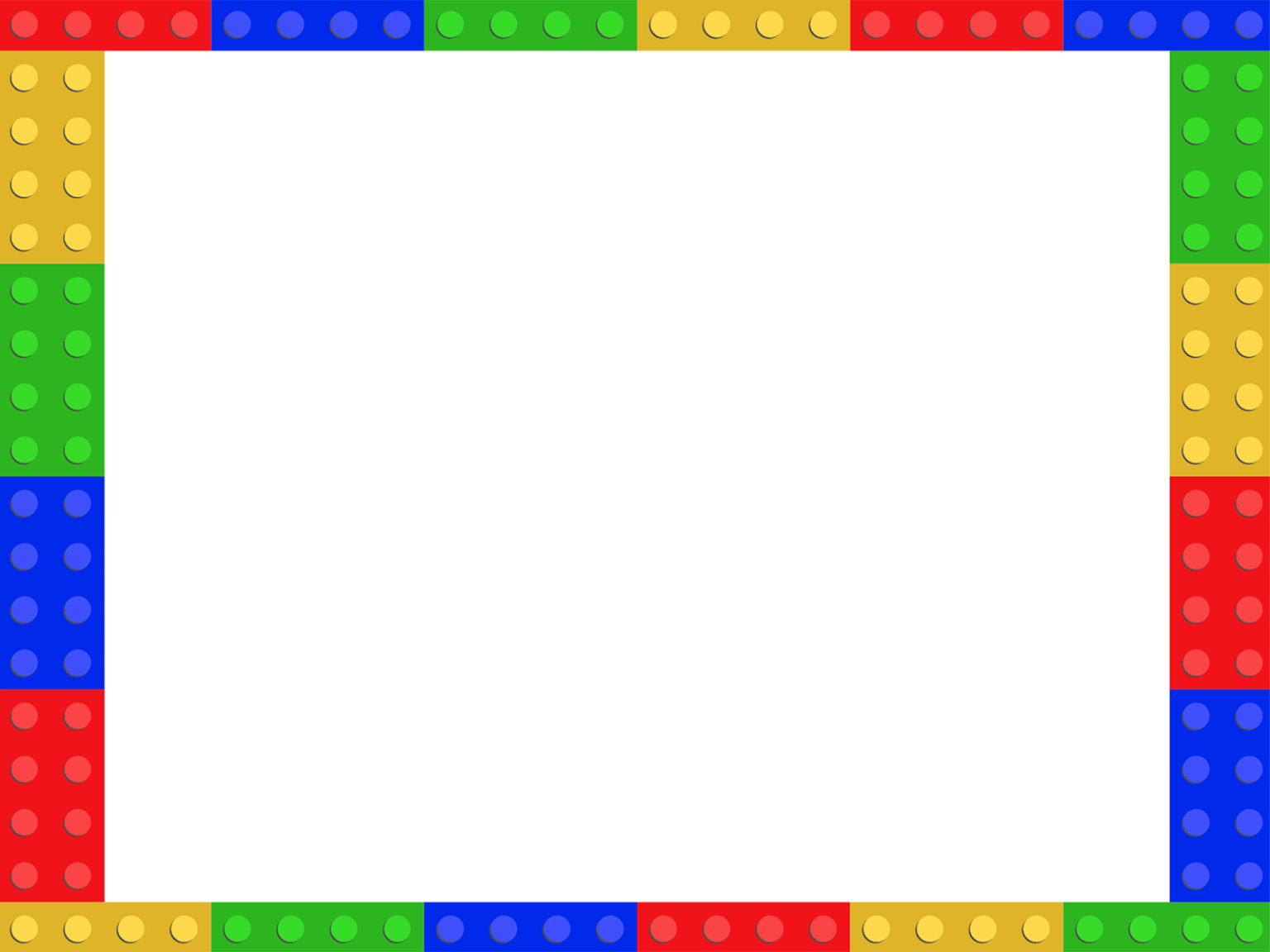 Мастер  класс-Обучение дошкольников программированию на основе применения  набора «Робомышь» в детском саду.
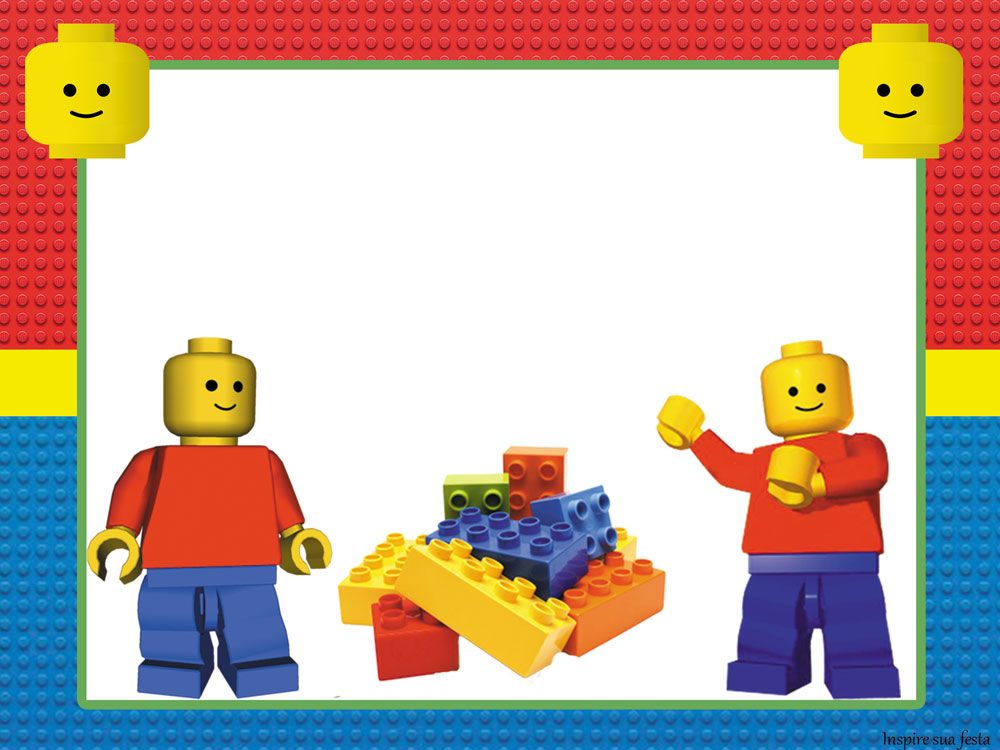 Цель:  Повышение  профессионального мастерства педагогов – участников мастер- класса в процессе активного педагогического общения по  освоению образовательной робототехники .
 Ознакомление педагогов с инновационной деятельностью в ДОУ
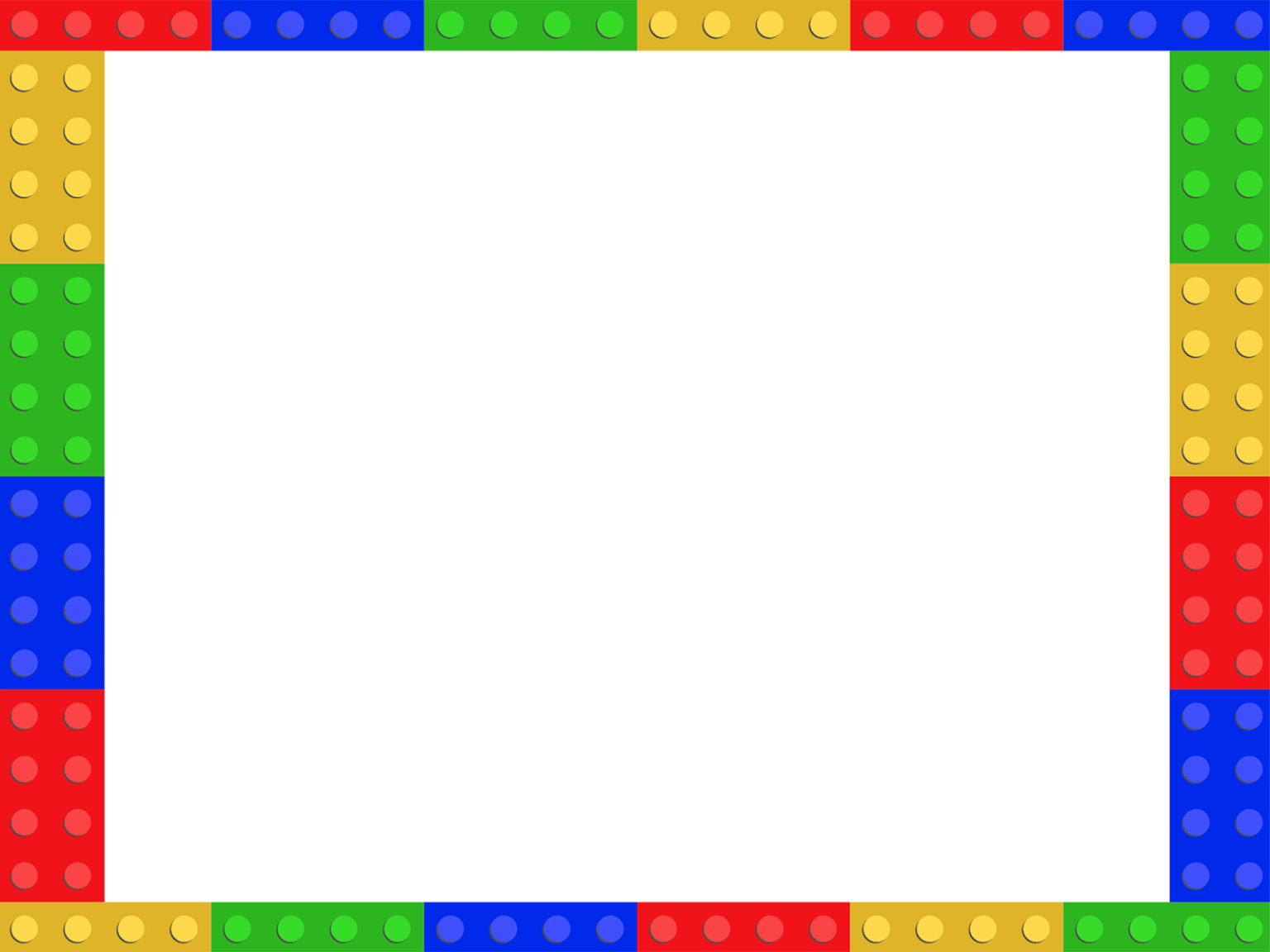 Задачи:
Обучить участников мастер-класса навыкам применения  образовательной робототехники в системе STEM-образования.
Показать участникам мастер-класса технологии работы с детьми дошкольного возраста в области образовательной робототехники .
Формировать у участников мастер-класса мотивацию на использование в образовательной деятельности образовательной робототехники.
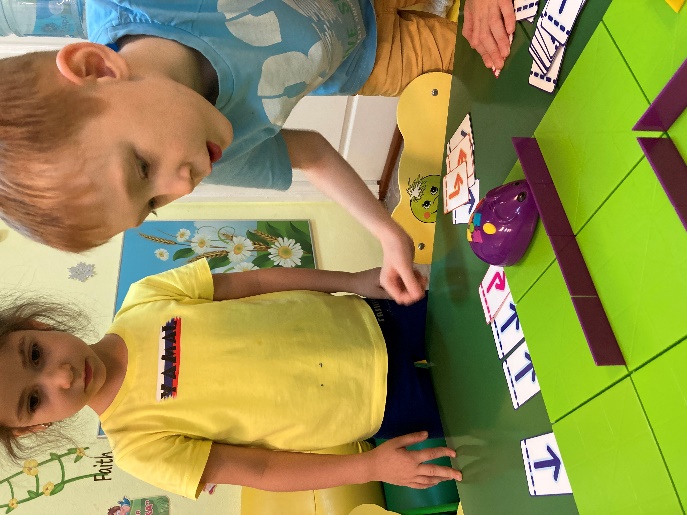 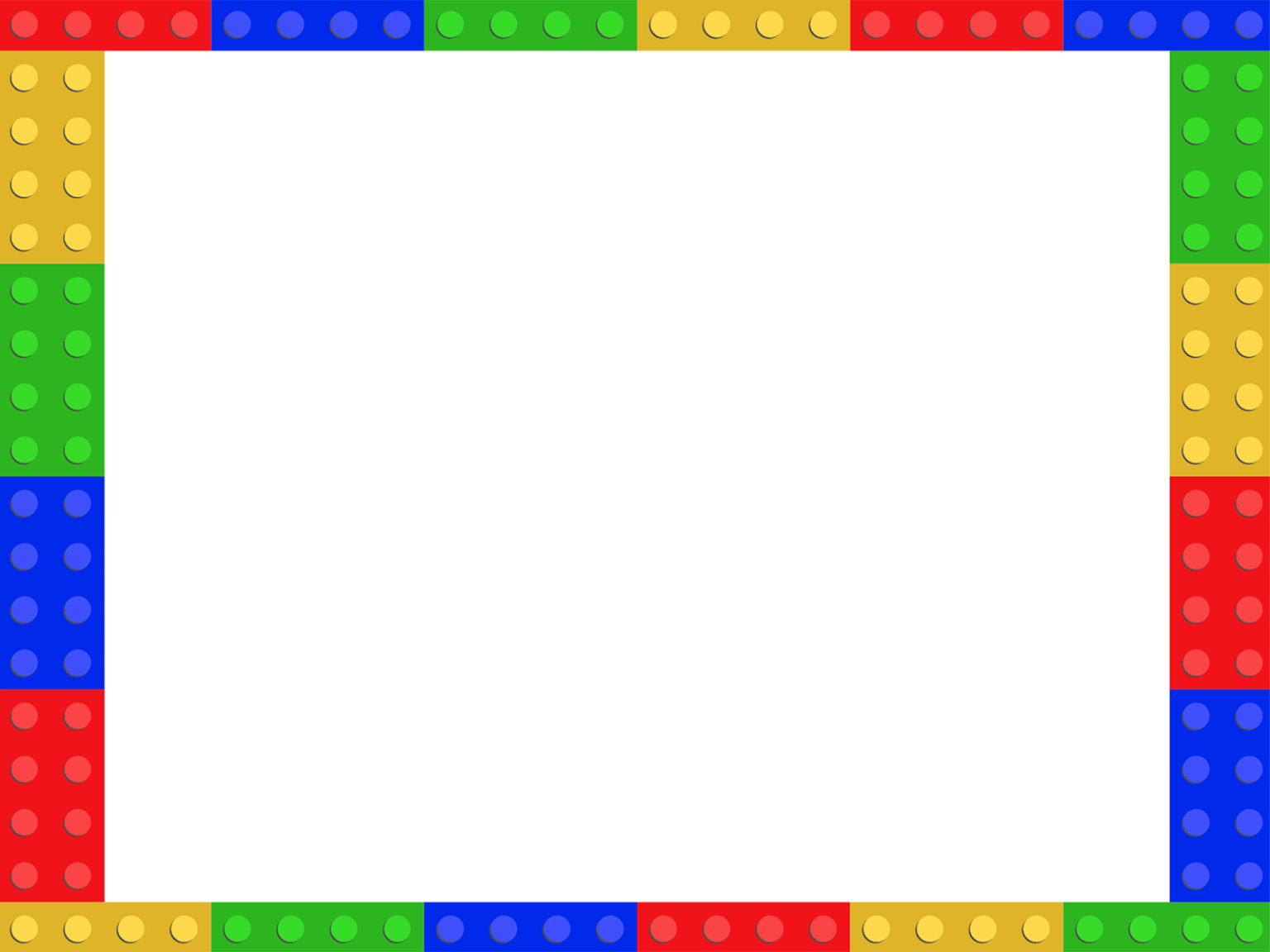 «Каждый человек должен учиться программировать, потому что- это учит нас думать» Стив Джобс
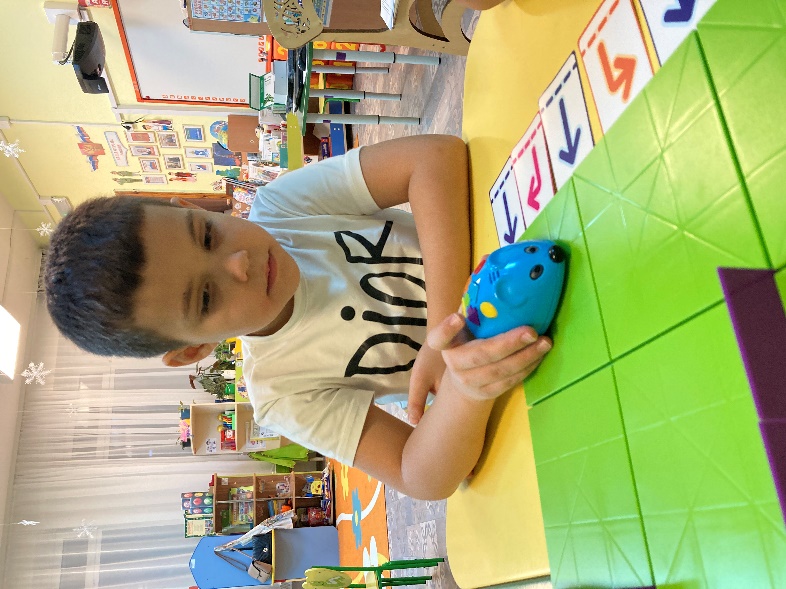 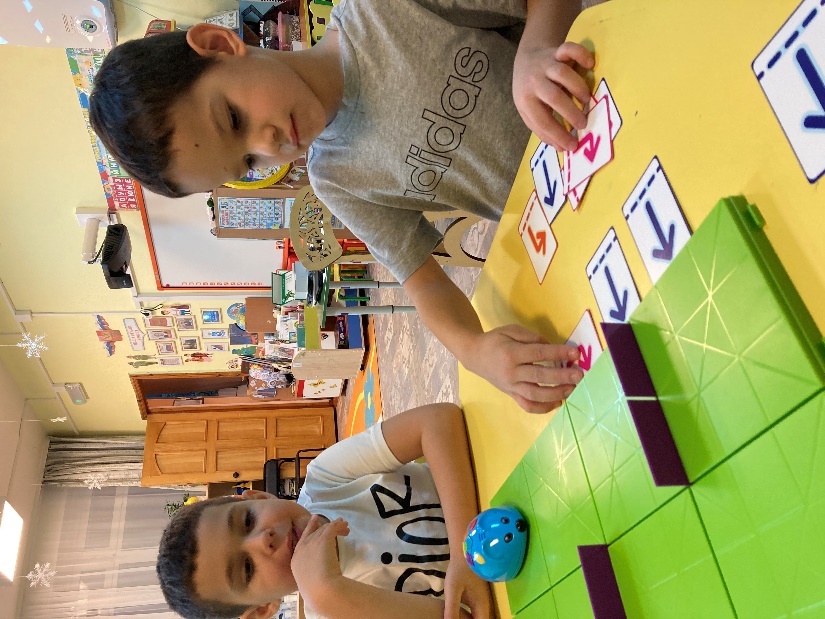 Основа программирования — это алгоритмы. Алгоритмом  называют  набор действий, который нужно выполнить для достижения результата.
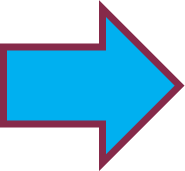 сыр
вперед
поворот
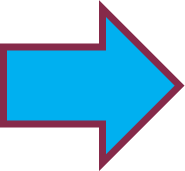 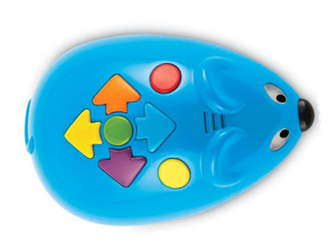 вперед
вперед
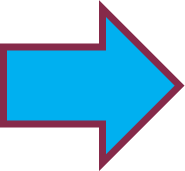 поворот
вперед
Первое знакомство детей дошкольного возраста с основами программирования у нас в детском саду происходит благодаря интерактивному набору  «Робомышь».
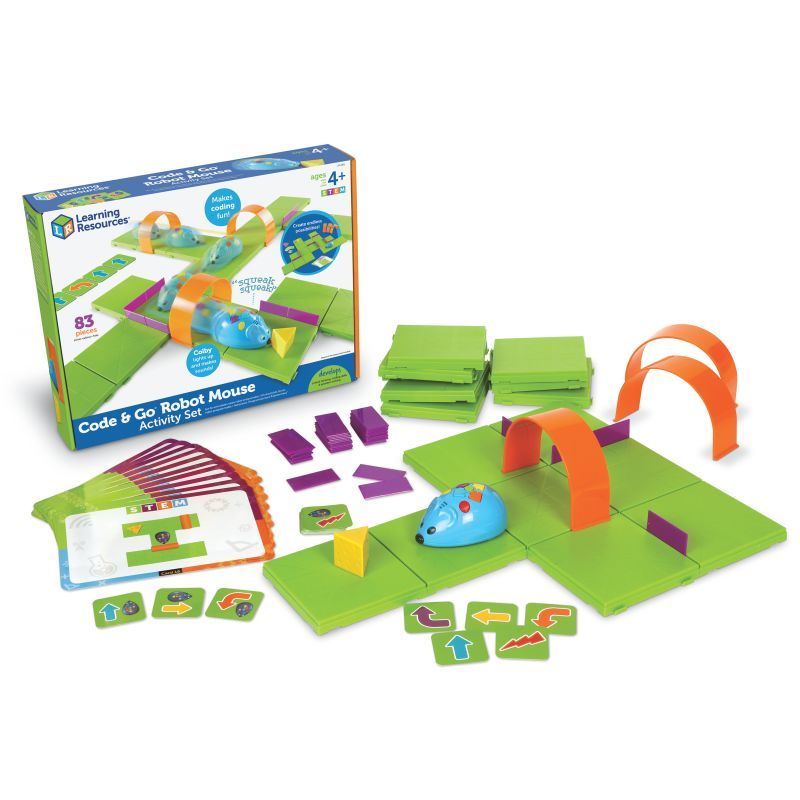 Три этапа работы с конструктором «Робомышь»
На первых этапах педагог самостоятельно выкладывает алгоритм, предлагая ребенку запрограммировать робота для достижения цели.
 На втором этапе — алгоритм просчитывается и выкладывается совместно взрослым и ребенком. 
На третьем этапе, после  напоминания детьми основы работы с «Робомышью», дети самостоятельно выкладывают и программируют робота.
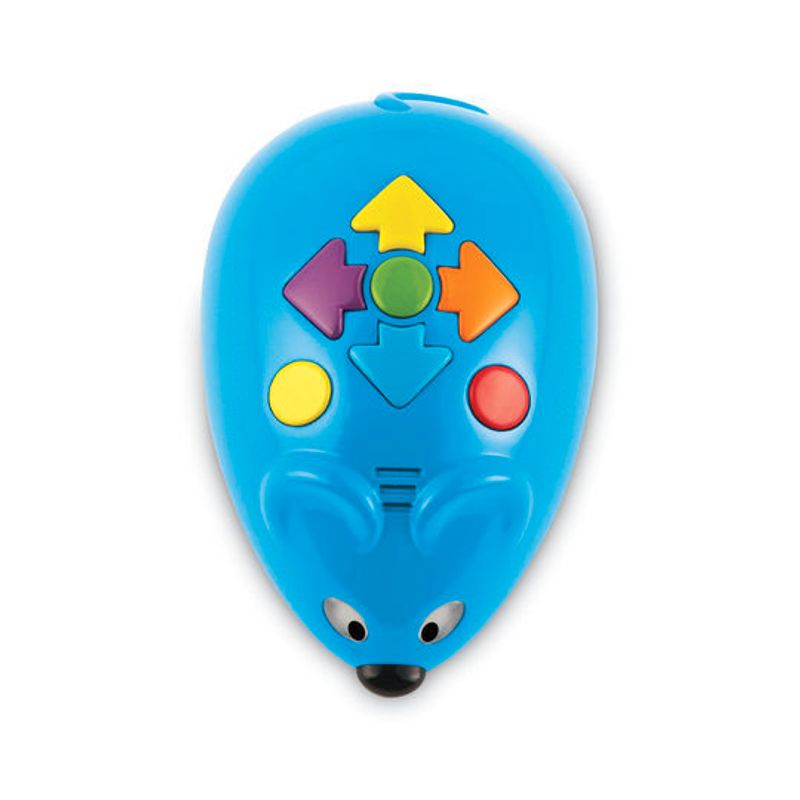 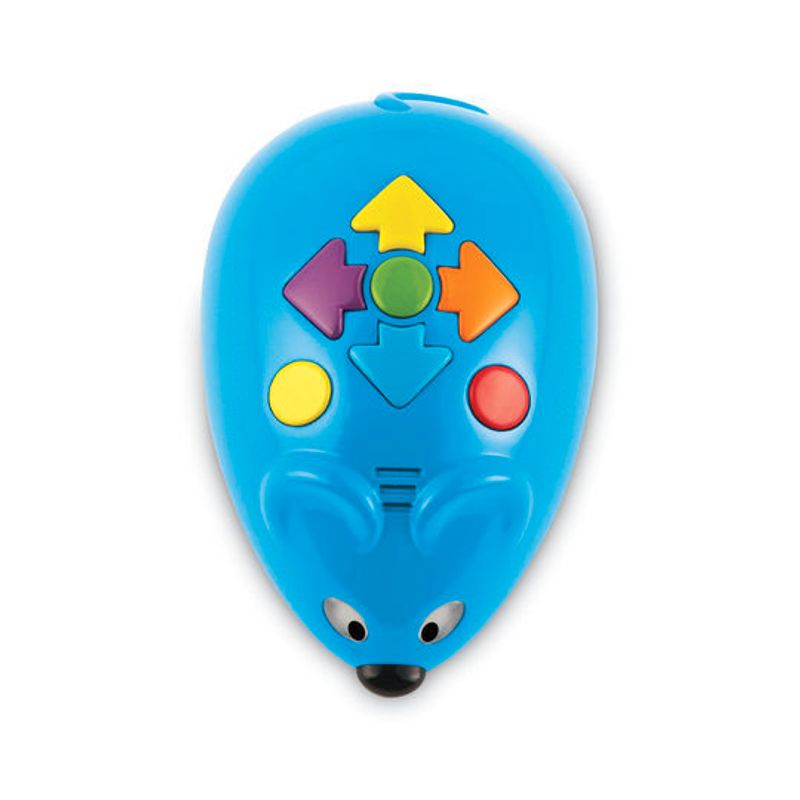 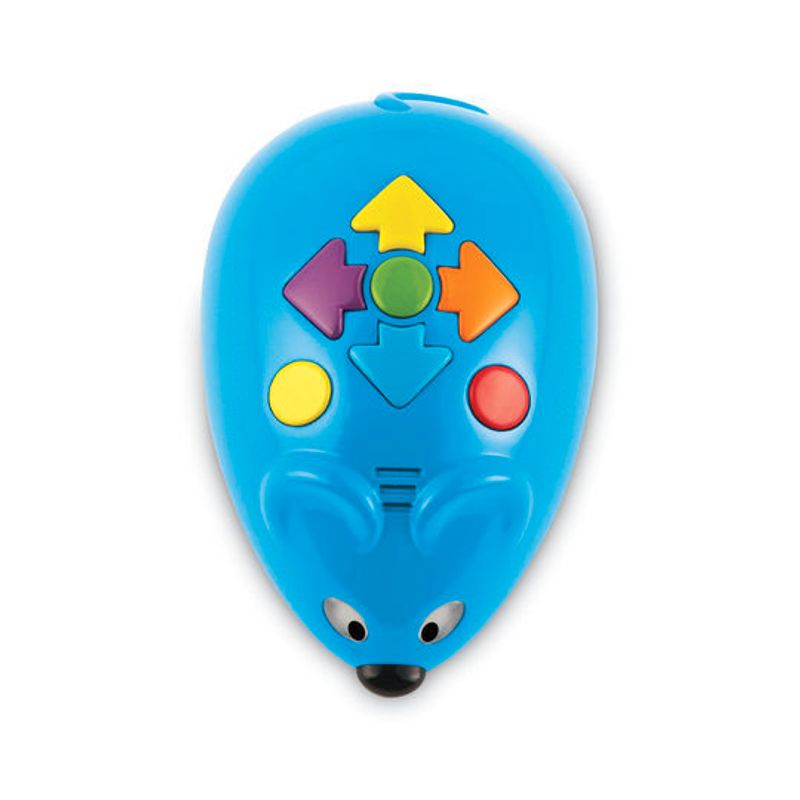 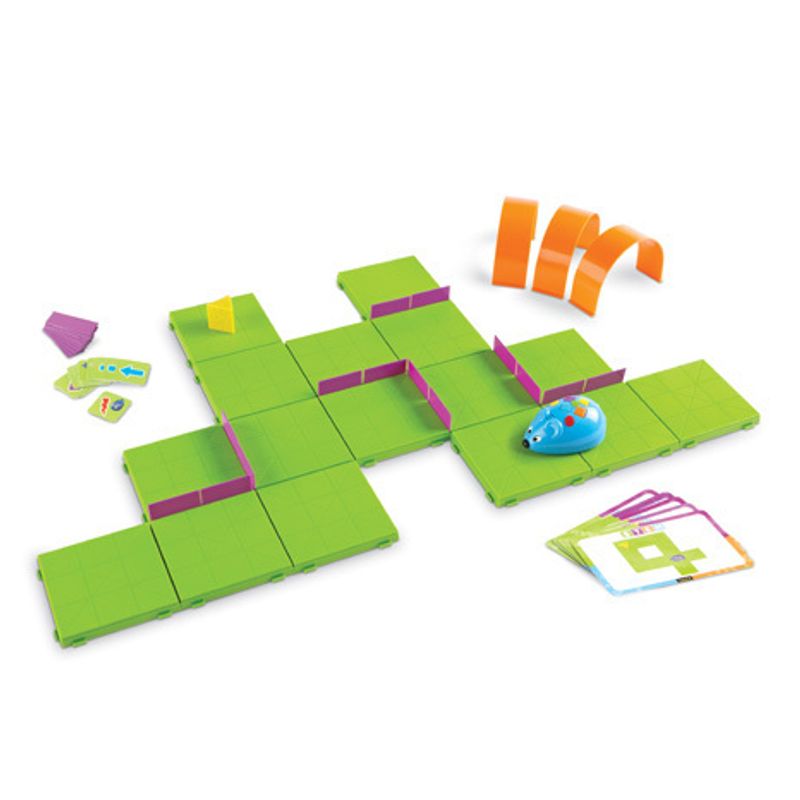 Формы организации занятий:
Набор  «Робомышь»  легко интегрируется  со всеми образовательными областями:
Набор  «Робомышь»  легко интегрируется  со всеми образовательными областями:
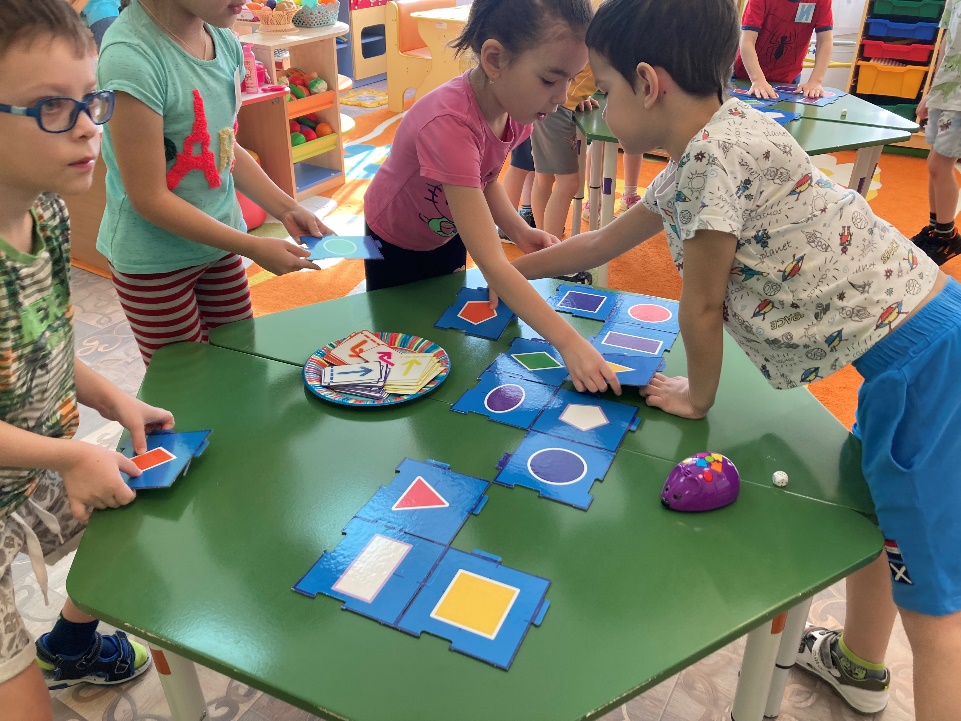 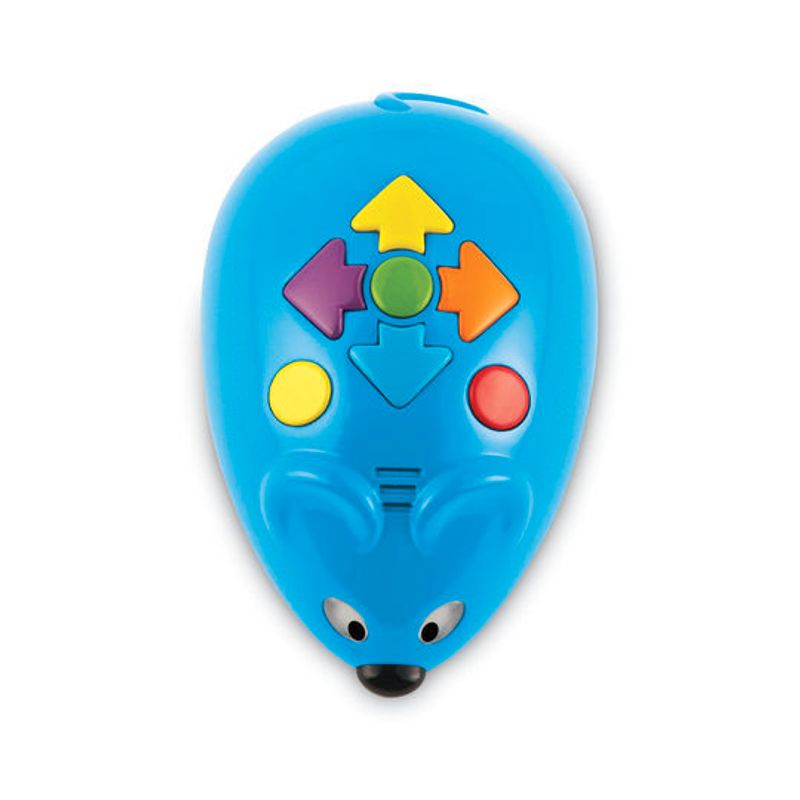 Применение 
 интерактивного набора «Робомышь» в работе                         с детьми дошкольного возраста способствует:
Формированию и развитию технической любознательности
Дети учатся логически мыслить, понимать причинно-следственные связи
 находить множество решений одной задачи, планировать свои действия.
 И как итог — происходит овладение детьми знаний основы программирования алгоритмов в познавательно-игровой форме.
Спасибо за внимание!